Ch.5. Agriculture & EnvironmentMost of this lecture is based on the wikipedia article  “Environmental Impact of Agriculture”
Issues
Climate change
Deforestation
Genetic engineering
Irrigation
Pollutants
Soil degradation
Waste – plastics & other garbages
Climate change:  
Esp., in terms of T and Pptn.
influenced (on productivity): Good or bad?
Effects on climate change (by  CO2, CH4, NO2 prod., land use (defrostration etc), and others)
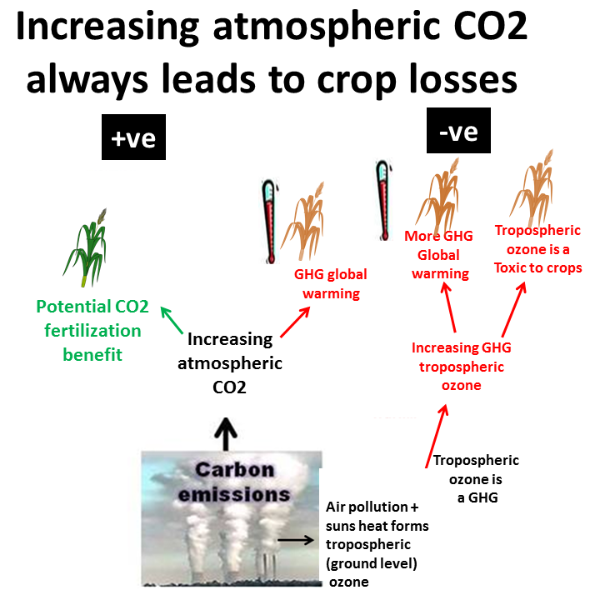 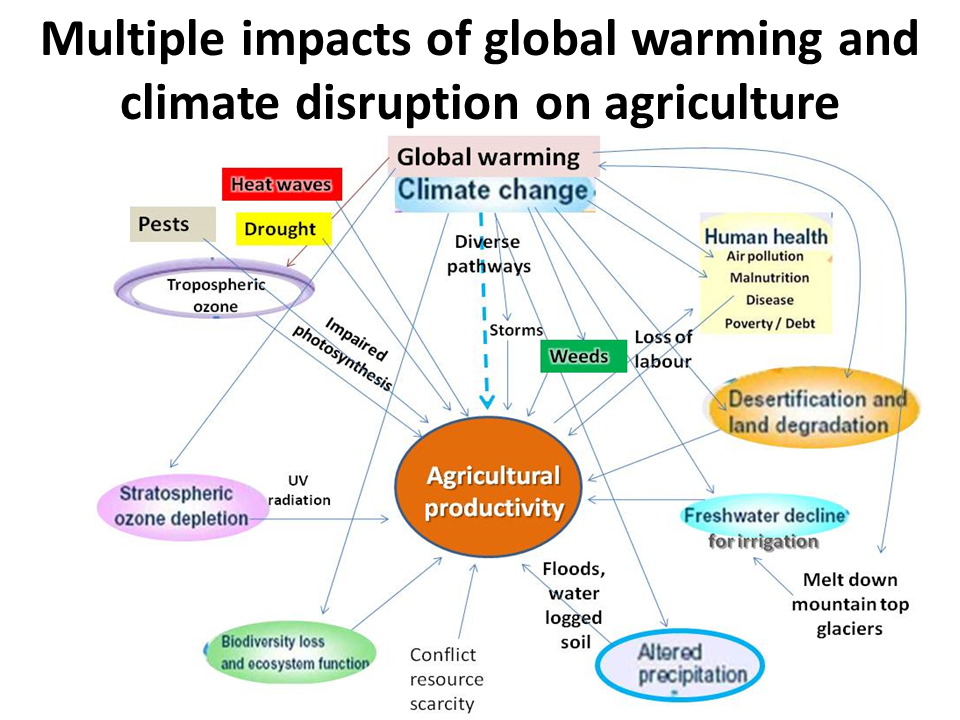 http://www.climatechange-foodsecurity.org/science.html
Deforestation:
Atmospheric – enhance greenhouse effect
Hydrological 
Affect water cycle
Water pollution
Soil 
Erosion
Landslide
Flooding
Biodiversity
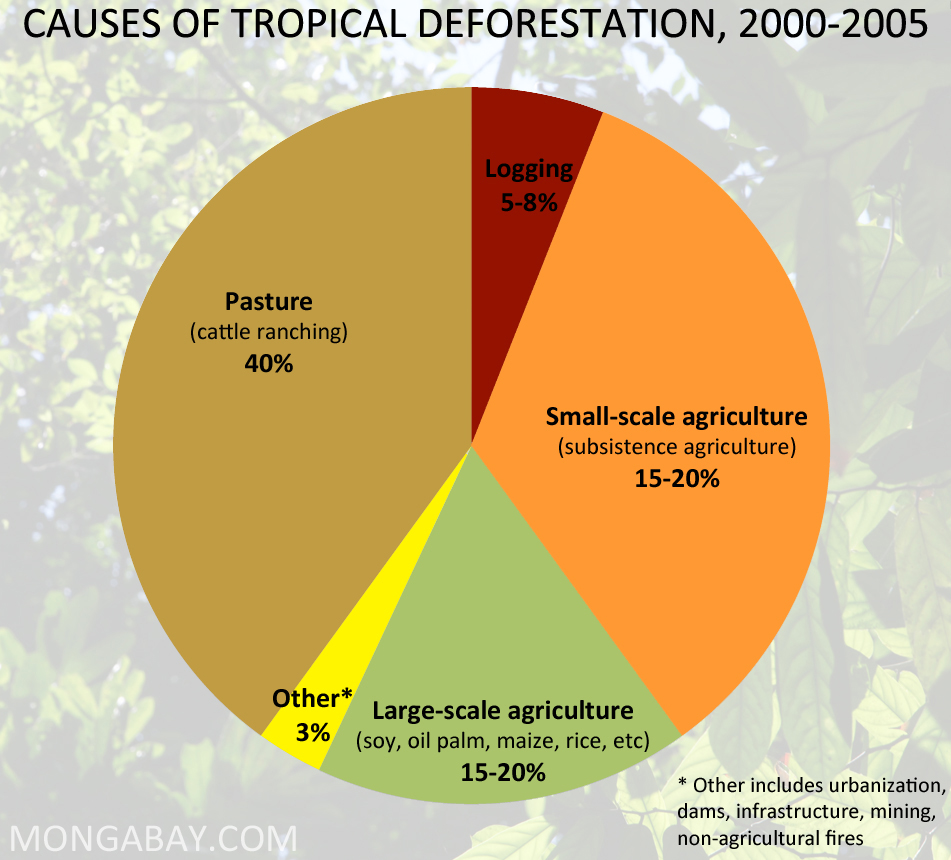 http://rainforests.mongabay.com/0803.htm
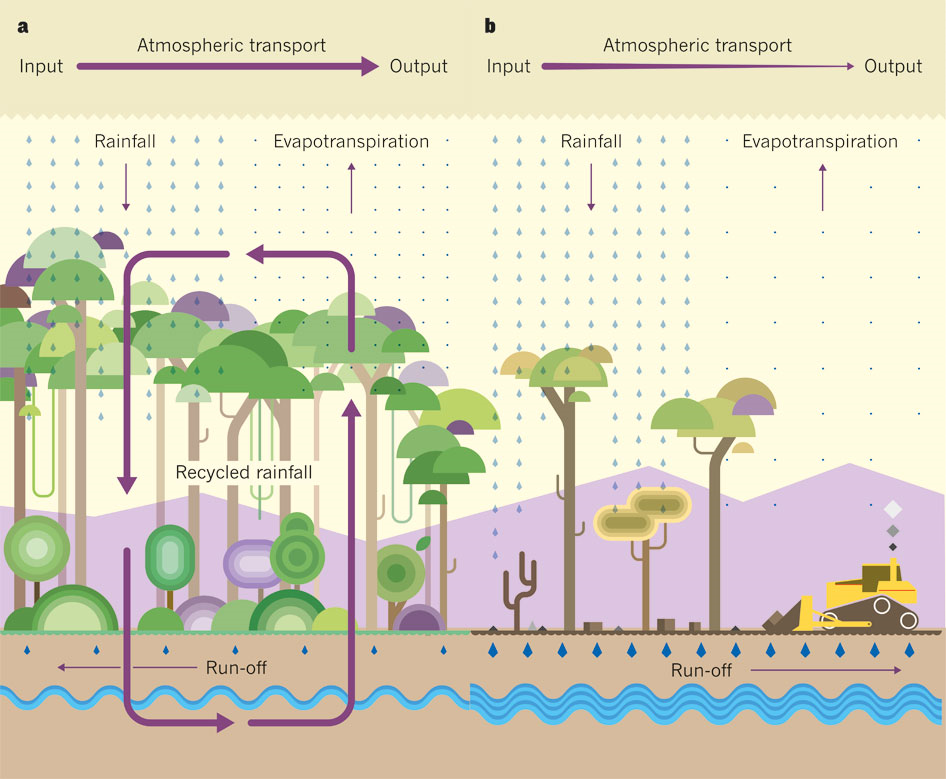 http://www.nature.com/nature/journal/v489/n7415/fig_tab/nature11485_F1.html
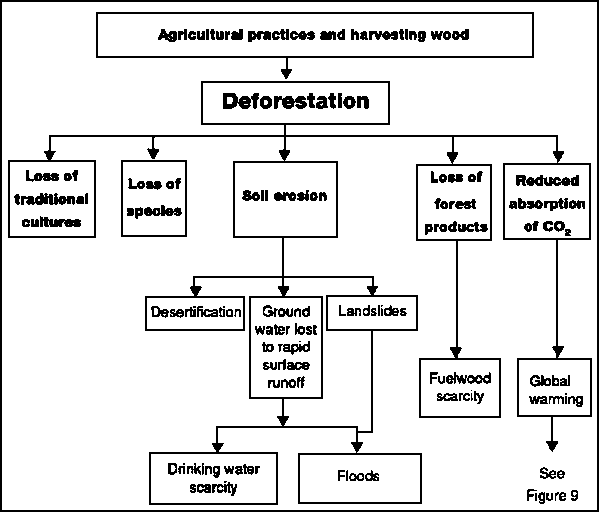 http://www.nzdl.org/gsdlmod?e=d-00000-00---off-0aedl--00-0----0-10-0---0---0direct-10---4-------0-1l--11-en-50---20-help---00-0-1-00-0-0-11-1-0utfZz-8-10&cl=CL1.1&d=HASH0198ca64f44cf9457f3c759d.9&gt=2
Genetic engineering:
  Genetic engineering alters the genetic make-up of an organism using techniques that remove heritable material or that introduce DNA prepared outside the organism either directly into the host or into a cell that is then fused or hybridized with the host
Controversy
ethical 
ecological
economic (rel. w/ intellectual property)
food controversies
GMO labeling disputes
(health) risk assessment debates
http://rainforests.mongabay.com/0803.htm
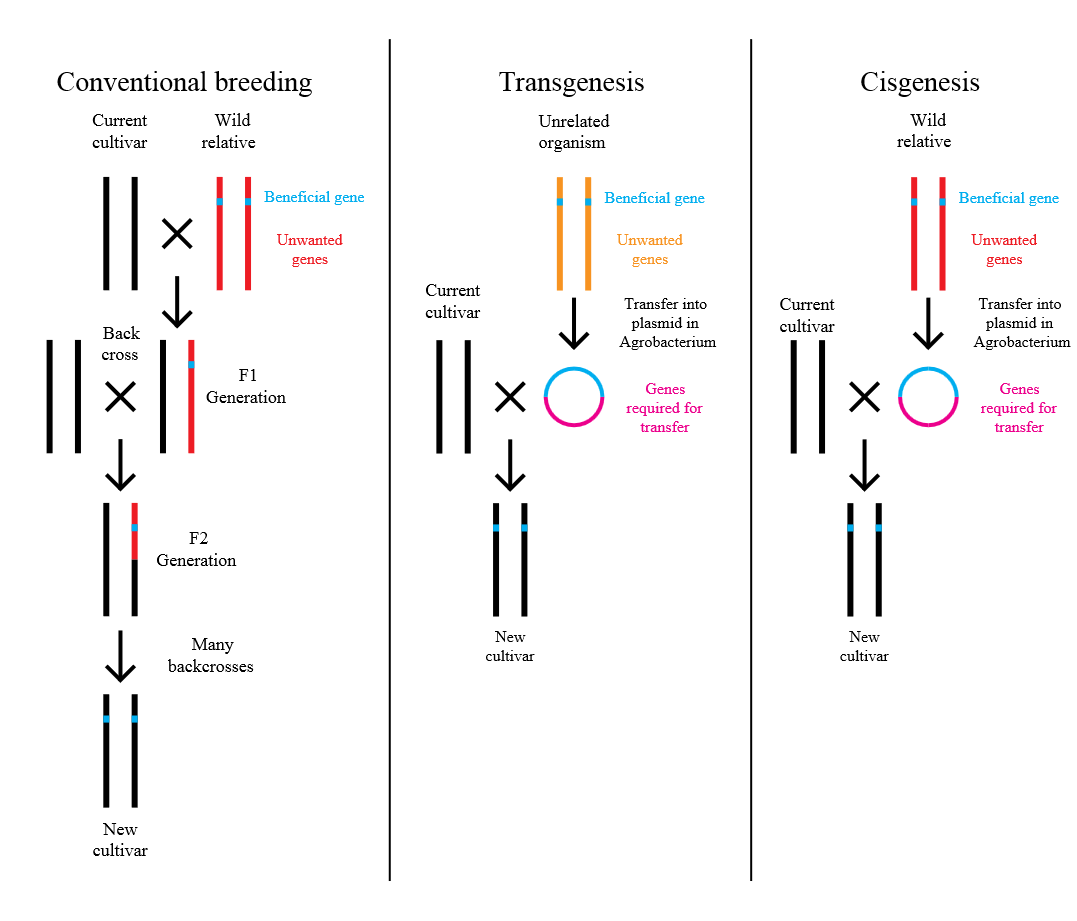 http://en.wikipedia.org/wiki/Genetic_engineering
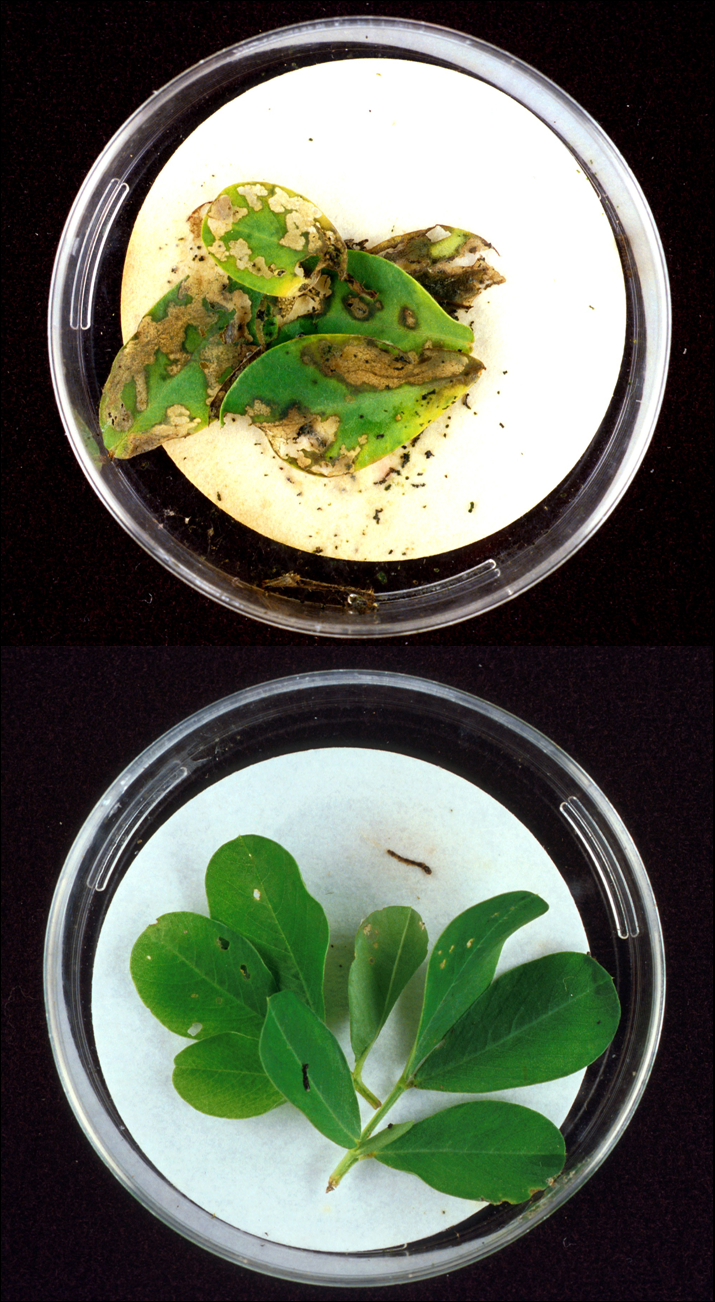 Bt-toxins present in peanut leaves (right image) protect it from extensive damage caused by European corn borer larvae (left image). (from Suszkiw, Jan (November 1999). "Tifton, Georgia: A Peanut Pest Showdown". Agricultural Research magazine. Retrieved 23 November 2008).

http://en.wikipedia.org/wiki/Genetic_engineering#Controversy
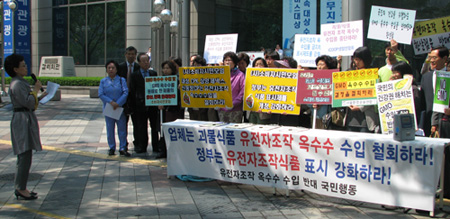 http://www.cacpk.org/report_view.php?kind_idx=15&cacpk_idx=1954&list_num=233&page=5
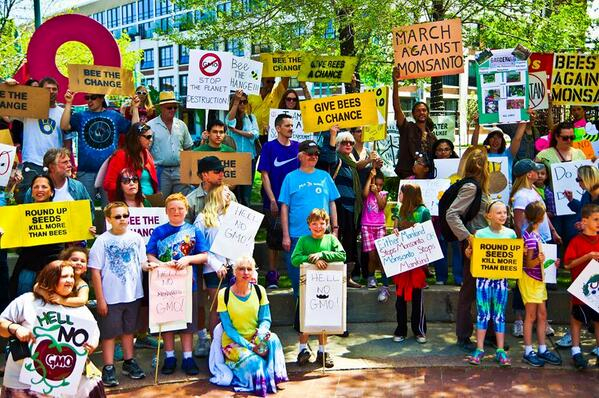 http://rt.com/news/161356-anti-gmo-monsanto-protest/
Irrigation:  
Depletion of (underground) water & disturbance of water cycle
Subsidence
Poor salinity control & waste water management  water pollution & soil structure damage
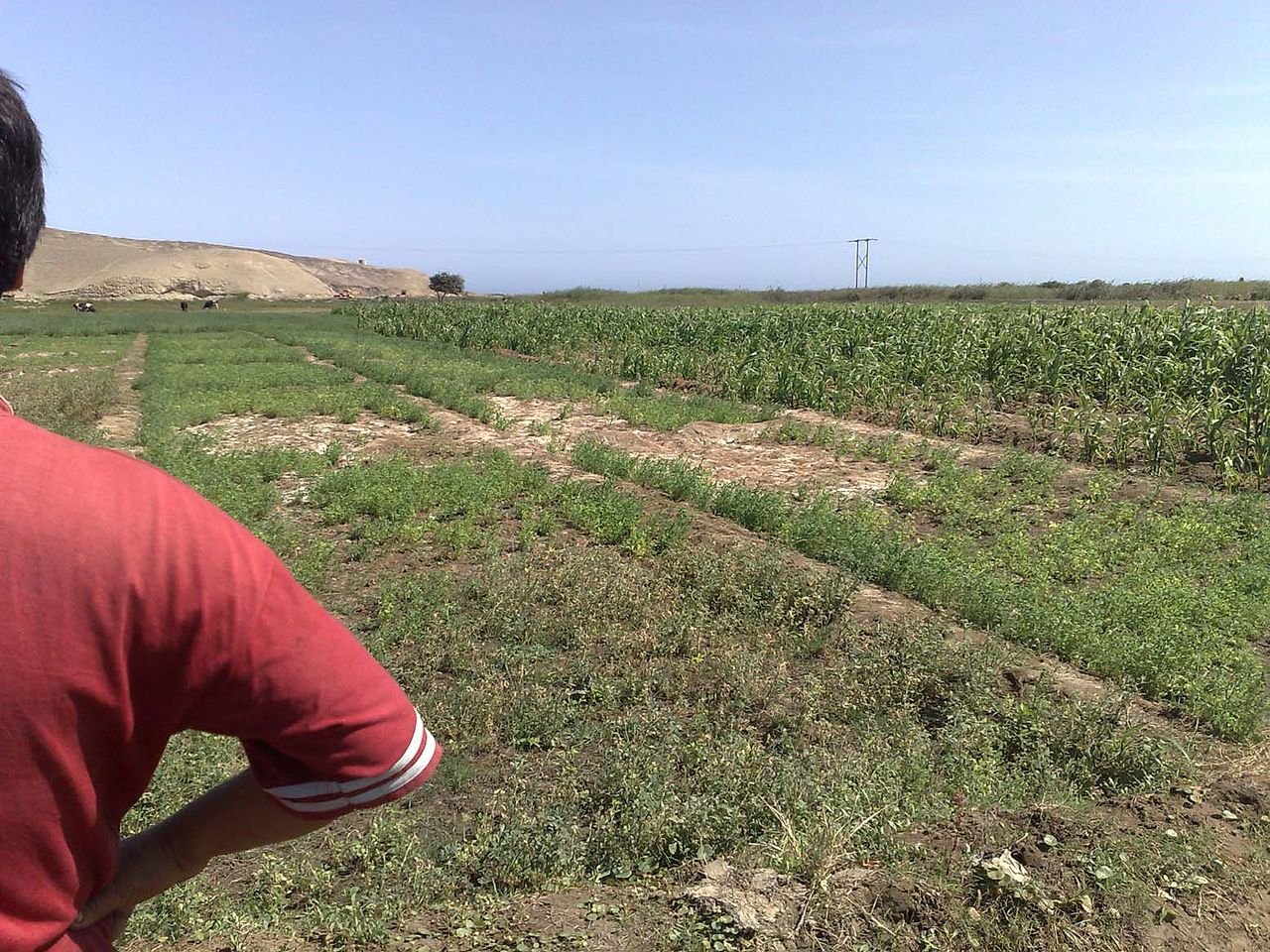 Looking over the shoulder of a Peruvian farmer in Huarmey delta at waterlogged and salinised irrigated land with poor crop stand. This illustrates an environmental impact of upstream irrigation developments causing an increased flow of groundwater to this lower lying area leading to the adverse conditions.

http://en.wikipedia.org/wiki/Environmental_impact_of_irrigation
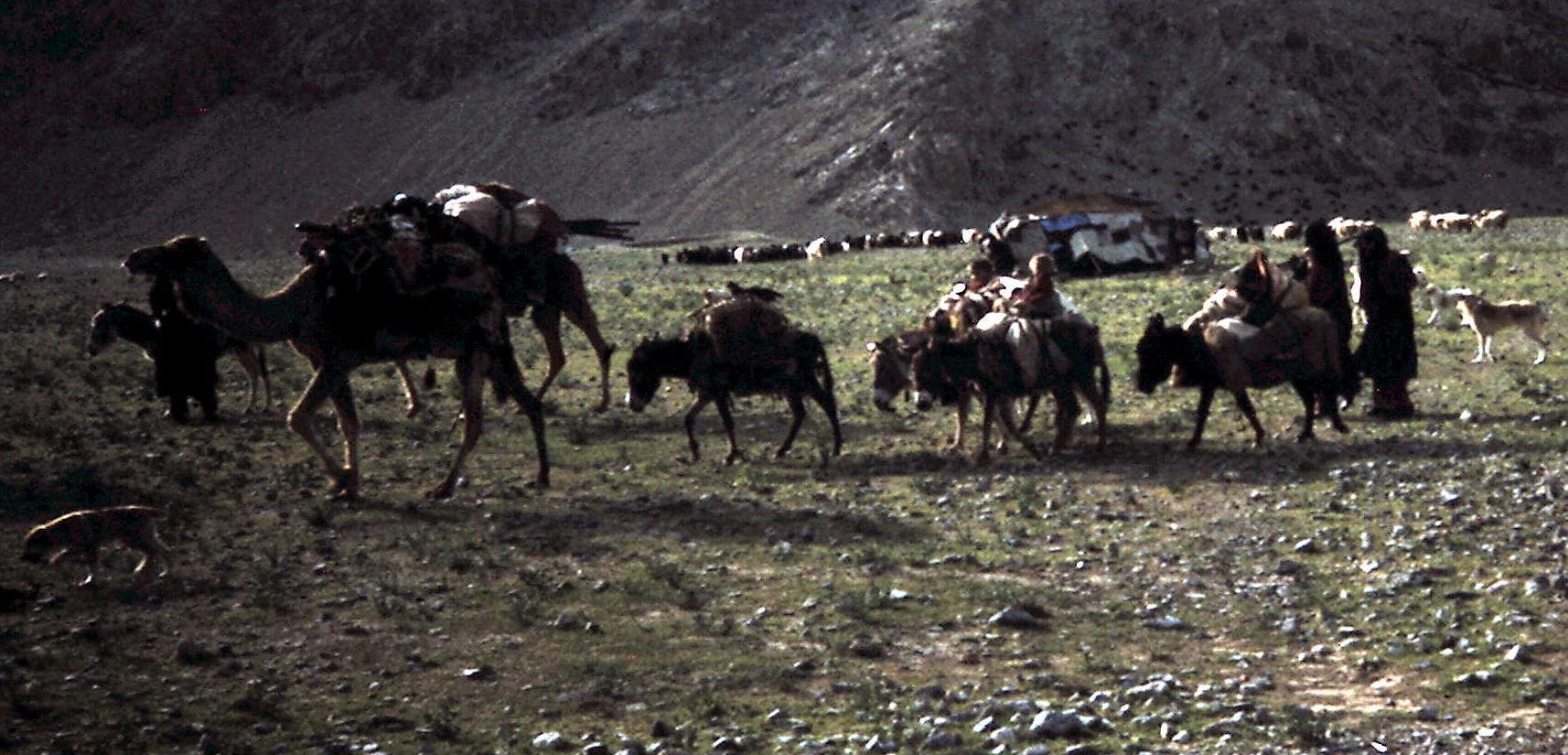 Water becomes scarce for nomadic pastoralist in Baluchistan due to new irrigation developments

http://en.wikipedia.org/wiki/Environmental_impact_of_irrigation
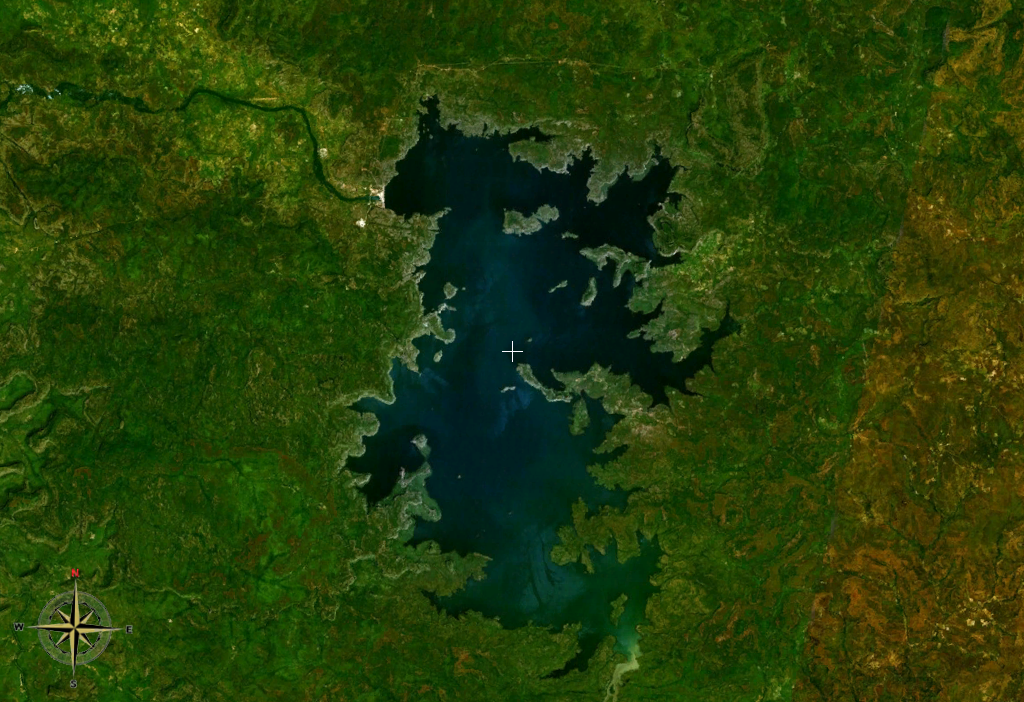 Lake Manantali (artificial lake in Mali), 477 km², displaced 12,000 people

http://en.wikipedia.org/wiki/Environmental_impact_of_irrigation
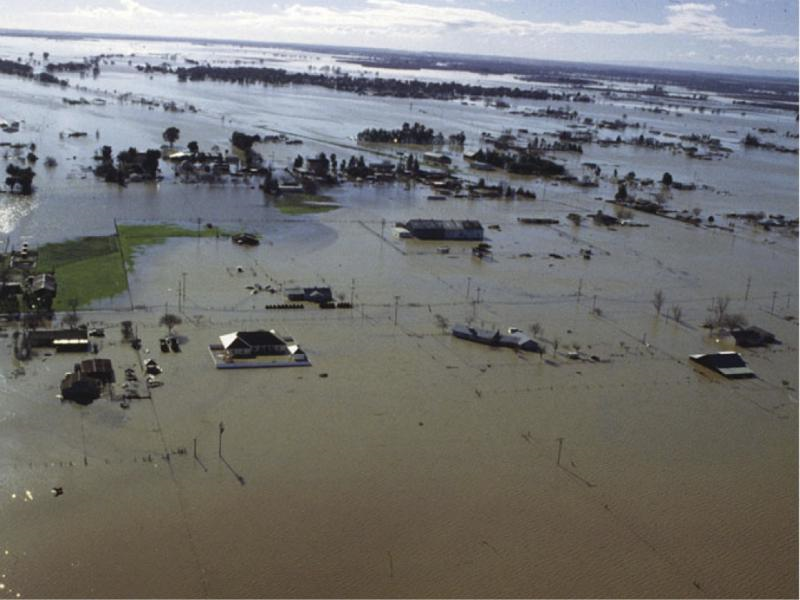 Flooding in 1997 along the Feather River in northern California

https://www.e-education.psu.edu/earth103/node/733
Pollutants: Typical non-point sources
Pesticides: 
Fertilizers
Hormones
Growth agents
Manure 
Indirect chemicals (eg. heavy metals)
Miscellaneous
Pesticides
Health effects
Irritation 
Affecting the nervous system
Reproductive problems
Cancer
Environmental effects
Pesticide drift – suspended in the air & pollute other areas
Water and soil pollution
Reducing biodiversity
Biological deposition and magnification (esp. of Cl-organic pesticides)
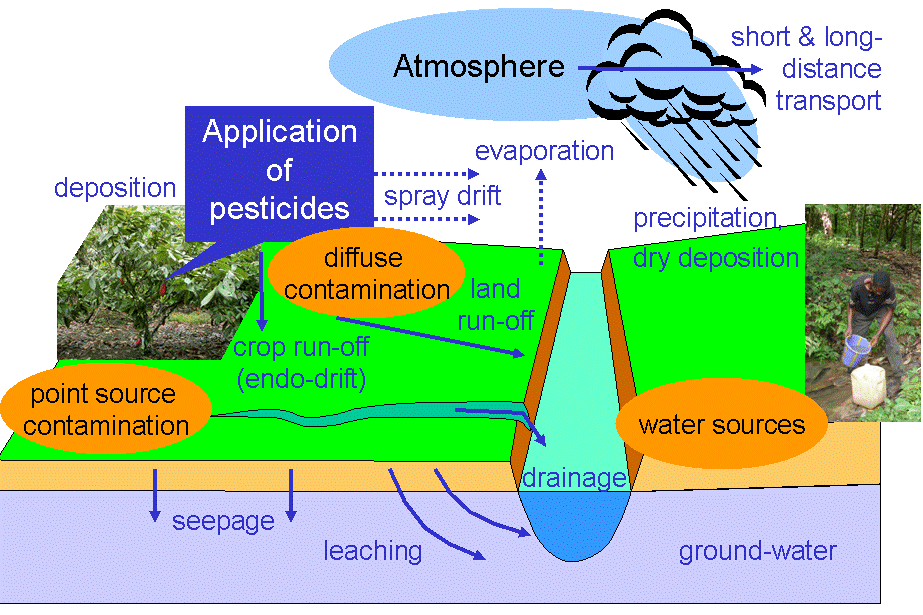 Pesticide pathways

http://en.wikipedia.org/wiki/Environmental_impact_of_pesticides
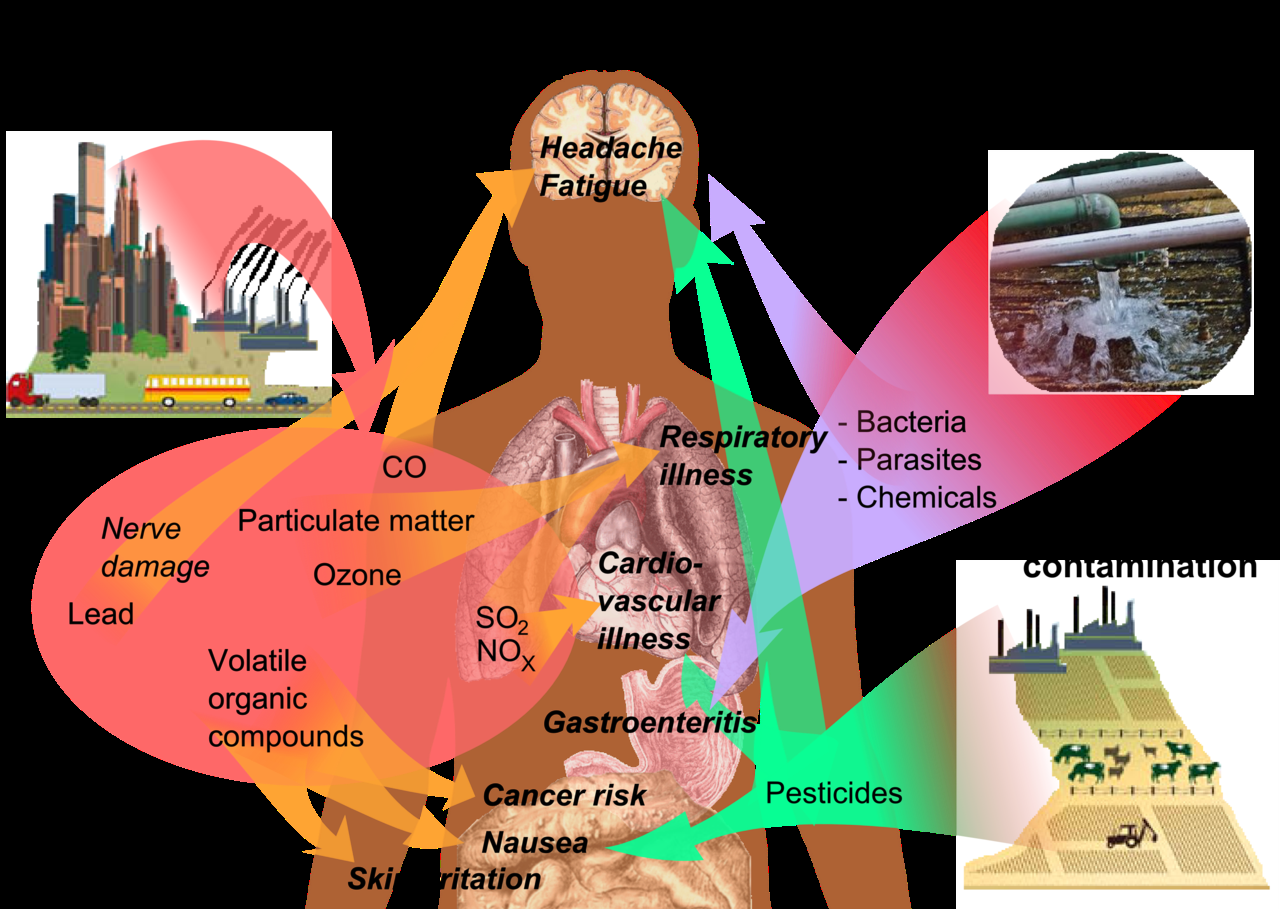 Air pollution
Water pollution
Soil
Contamination
Pesticides are implicated in a range of impacts on human health due to pollution

http://en.wikipedia.org/wiki/Environmental_impact_of_pesticides